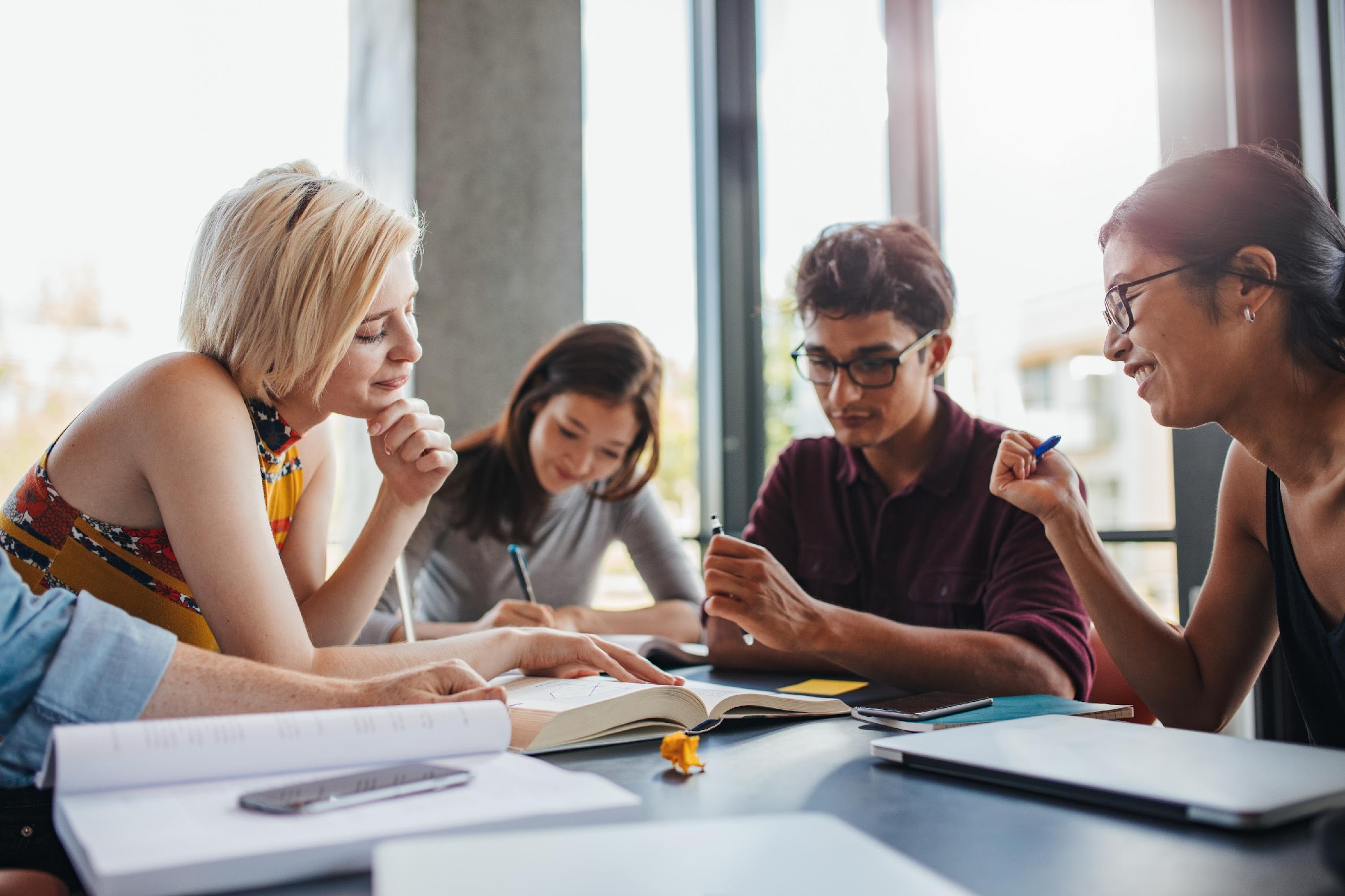 LA FACILITATION PÉDAGOGIQUEUne approche pour l’enseignement supérieur?
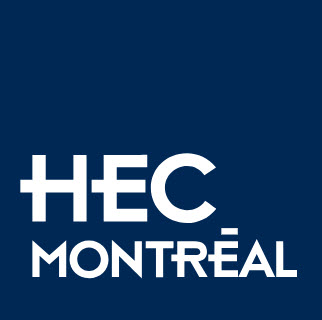 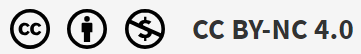 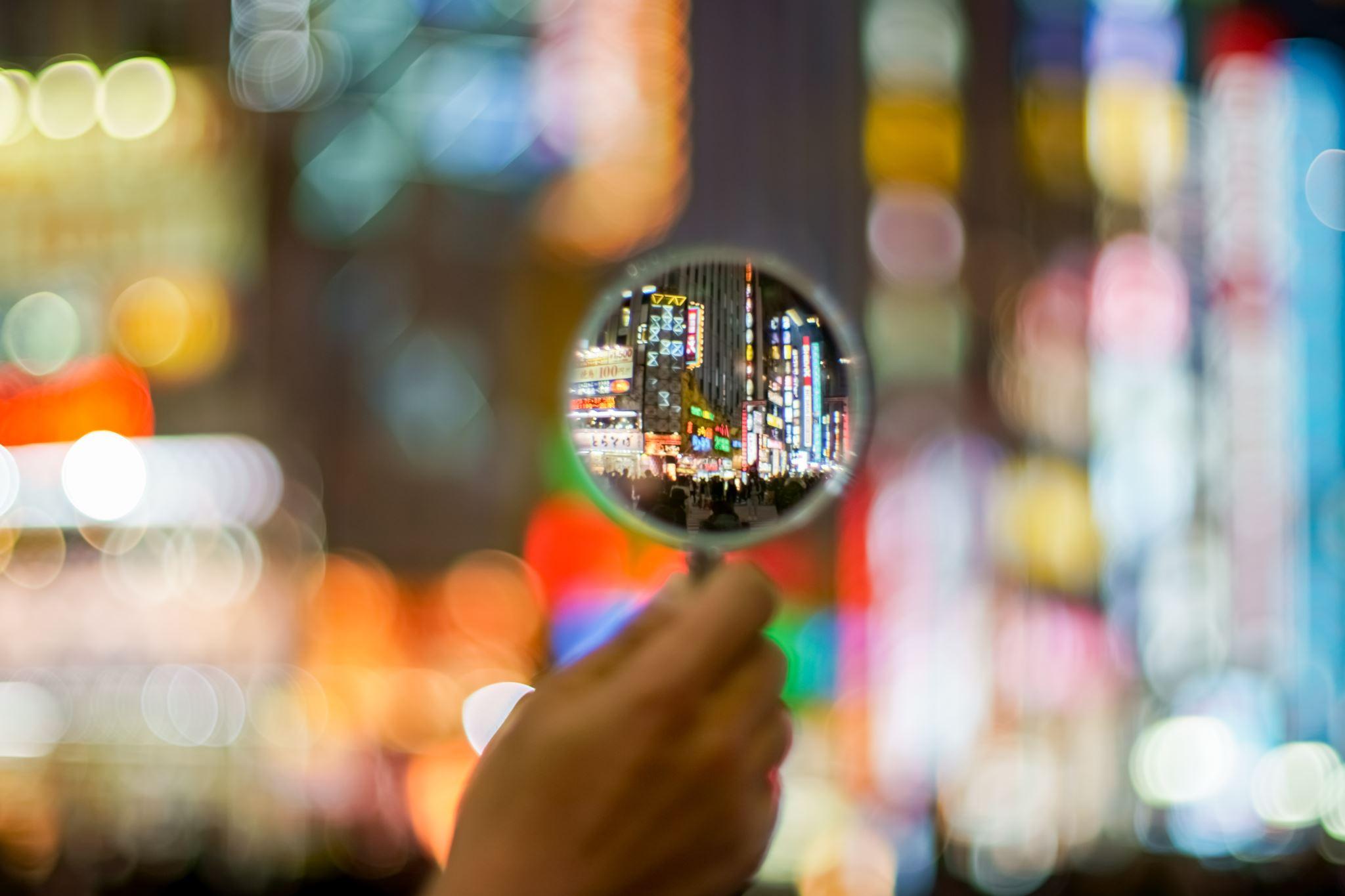 La posture de l’atelier
MISE EN CONTEXTE
Cet atelier est basé sur des principes andragogiques.

Nous souhaitons faire émerger des questionnements.

Merci d’avance pour votre participationet votre contribution!
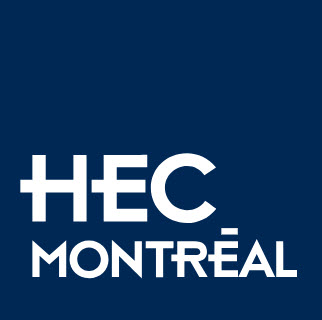 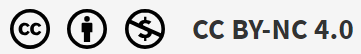 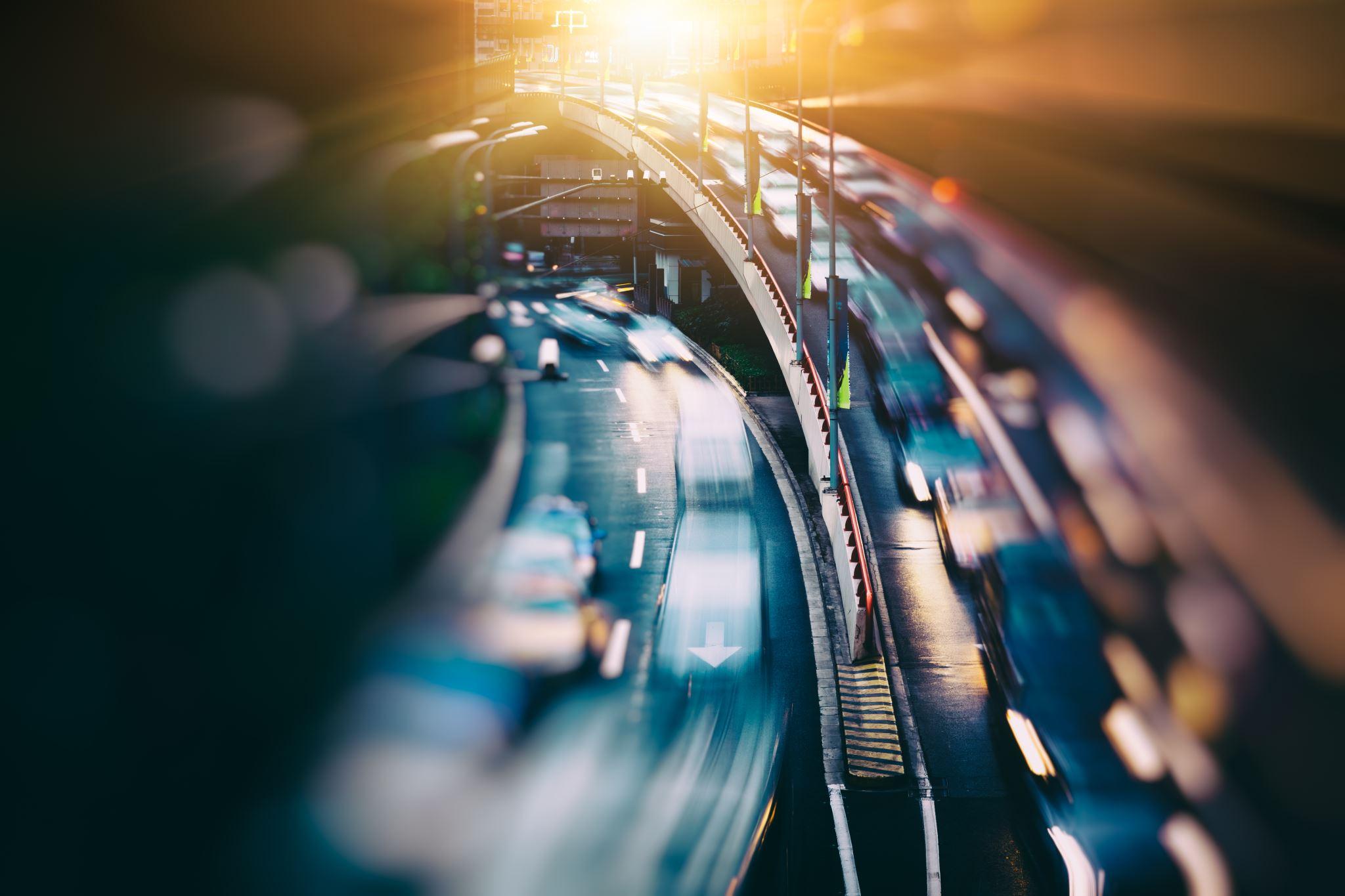 La posture de l’atelier
LES FONDEMENTS
L’andragogie considère l’apprenant comme un être en devenir à la recherche de son autonomie professionnelle et de son harmonie professionnelle.
(Lemaire, 2005)
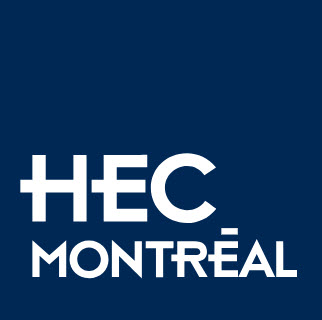 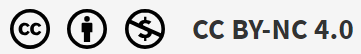 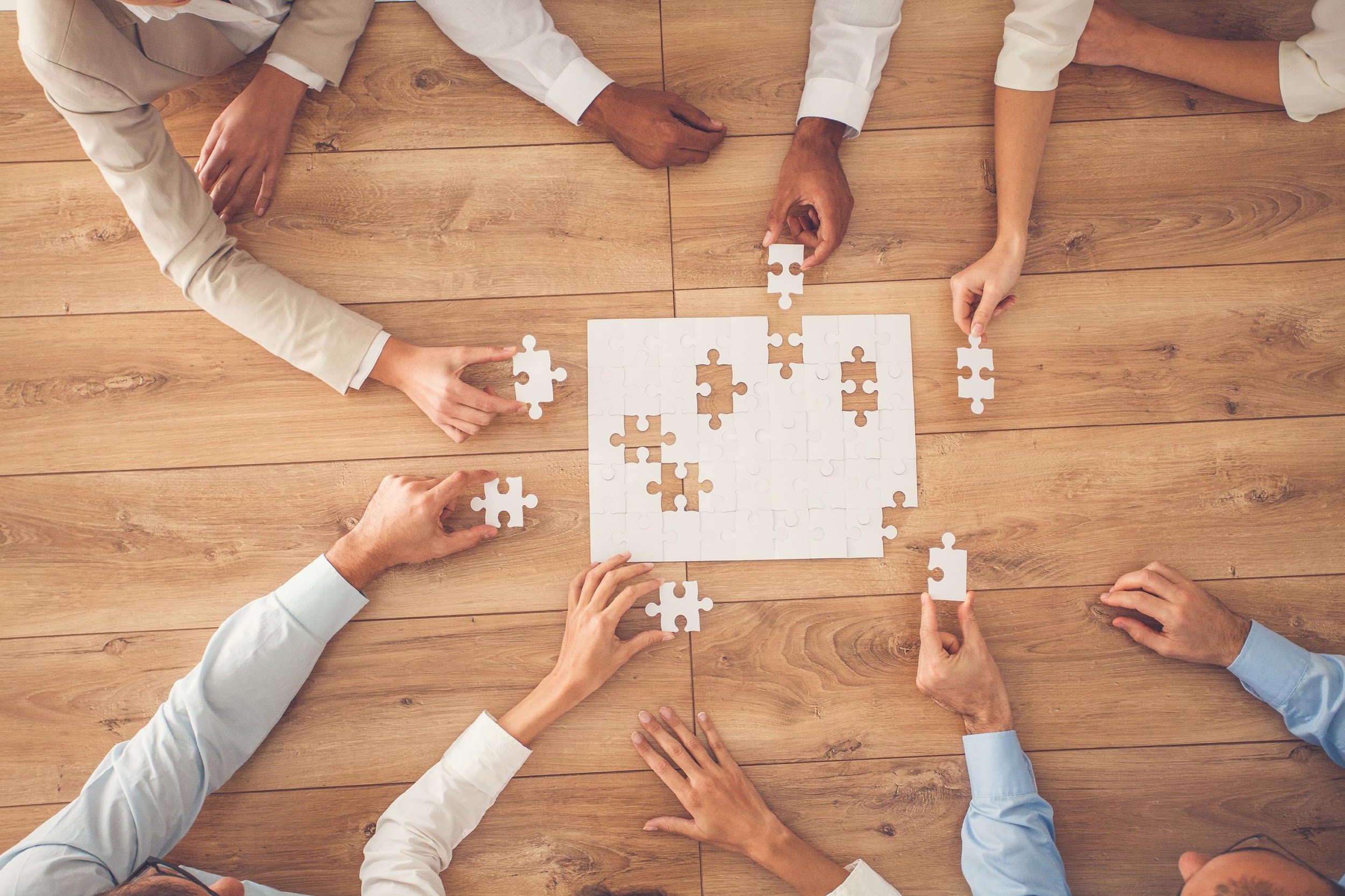 La posture de l’atelier
LES FONDEMENTS
L’objectif est de co-construire les savoirs ensemble.
Ici, personne n’est considéré comme plus sachant qu’un autre.
Personne n’éduque autrui, personne ne s’éduque seul, les hommes s’éduquent ensemble par l’intermédiaire du monde.
(Freire, 1968)
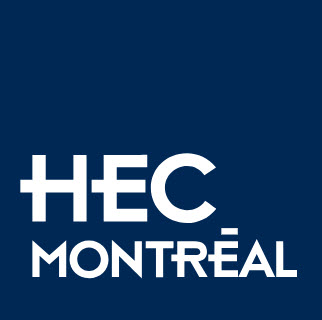 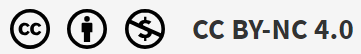 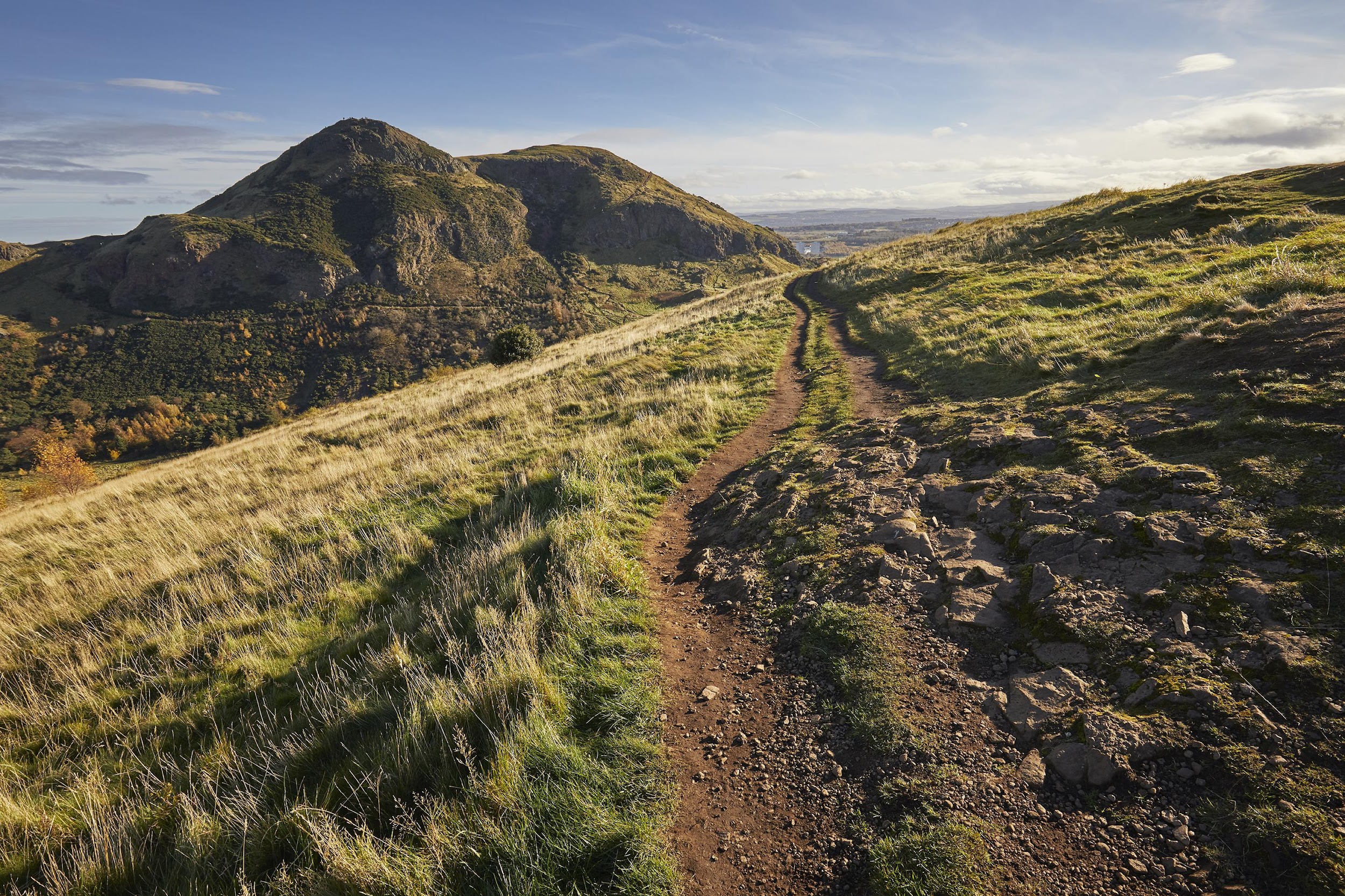 Le déroulement de l’atelier
CHEMINEMENT
État des lieux : magistral
Posture : formateur, animateur, facilitateur
Proposition : facilitation pédagogique
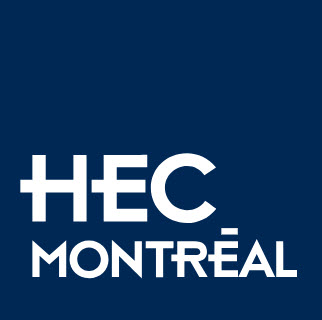 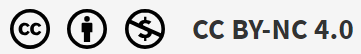 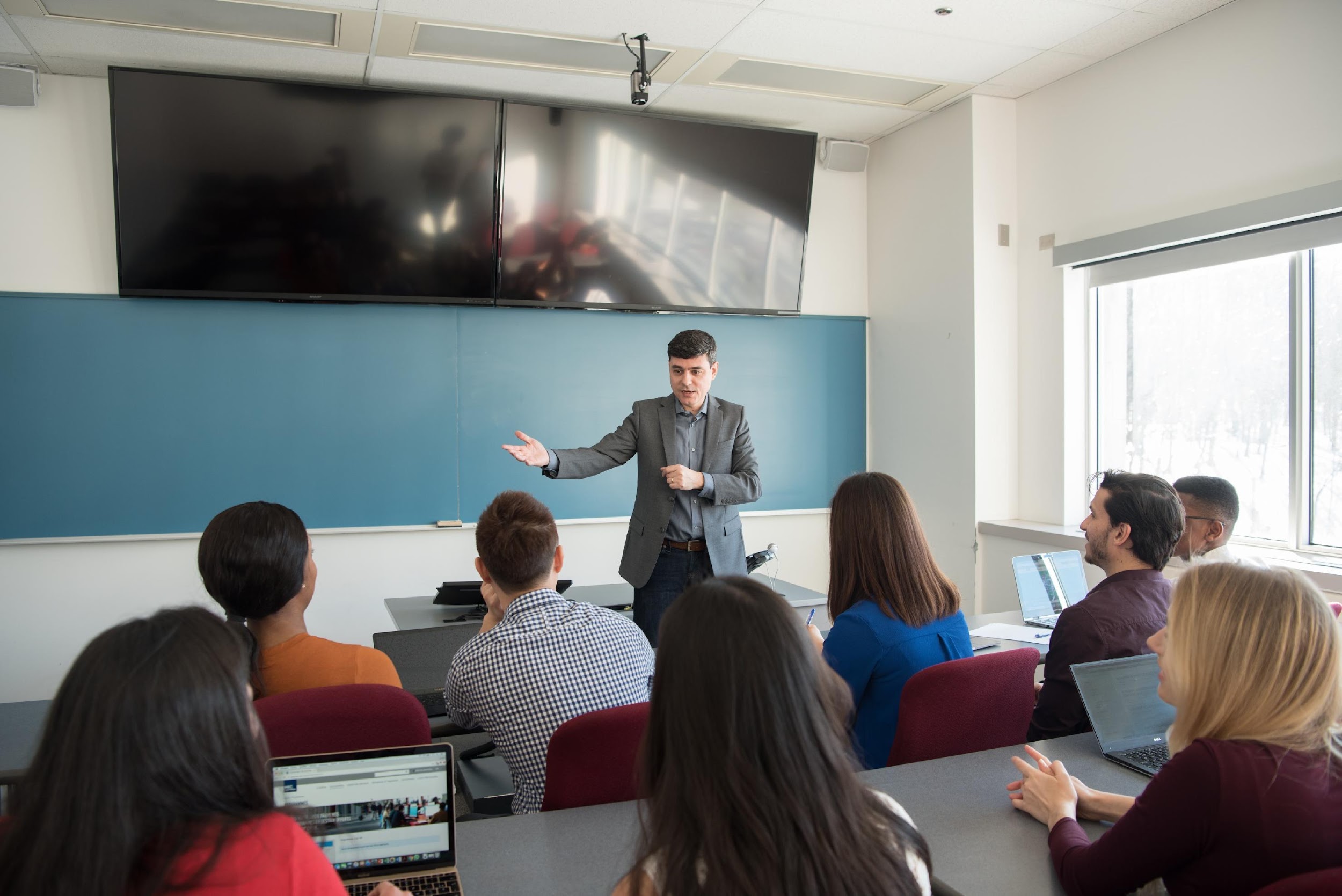 Le magistral
OBJECTIFS
• Porter un jugement critique sur la place du magistral en enseignement universitaire.

Évaluer de quelle façon le magistral répond aux besoins des étudiant.es en termes de compétences à développer.
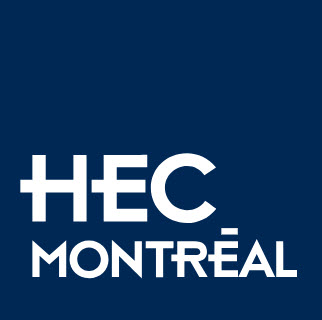 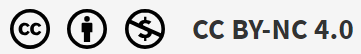 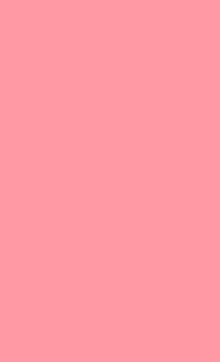 Le modèle transmissif demeure omniprésent. 
Ce modèle repose sur l’illusion que le savoir 
se transmet d’une personne savante 
à une personne ignorante. 

De plus, il réduit souvent l’apprentissage 
à la rétention […]. Dans la taxonomie de Bloom, la rétention est le plus « bas » niveau de l’apprentissage. 
C’est le seul niveau d’apprentissage que les humains partagent, au moins en partie, avec les animaux.
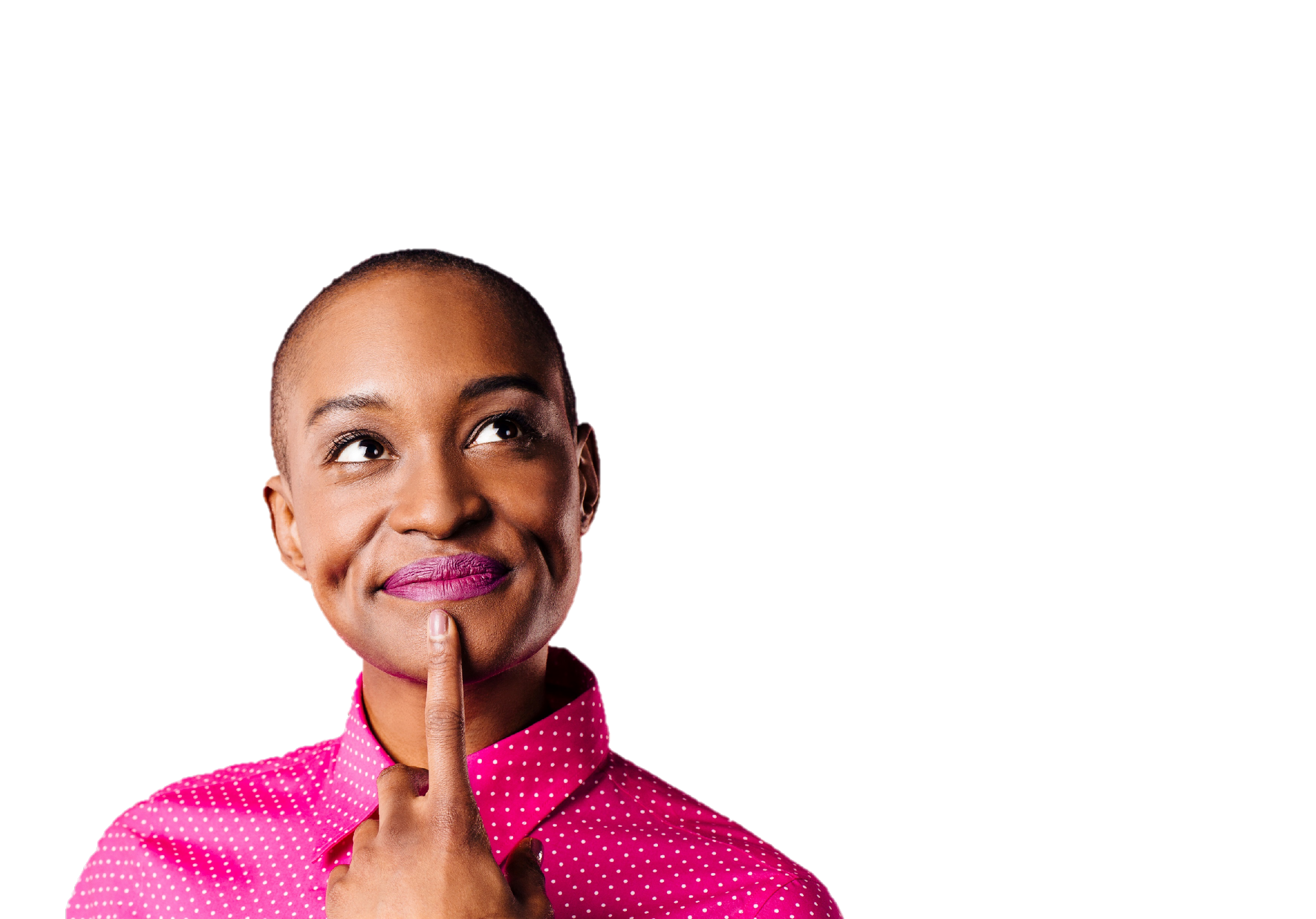 Guillemette, F. (2020).
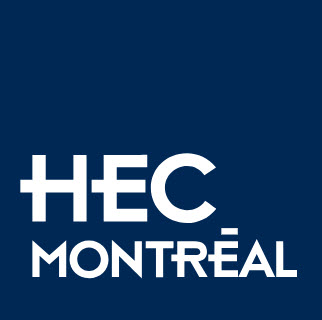 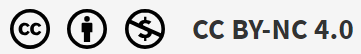 La réflexion pédagogique est souvent bloquée 
par des impossibles proclamés sans appel :

pour les cours fondamentaux, la transmission constitue la seule méthode pédagogique possible permettant à l’étudiant de recevoir une formation disciplinaire solide et pertinente

un contexte de grand groupe laisse peu de place à l’animation pédagogique interactives
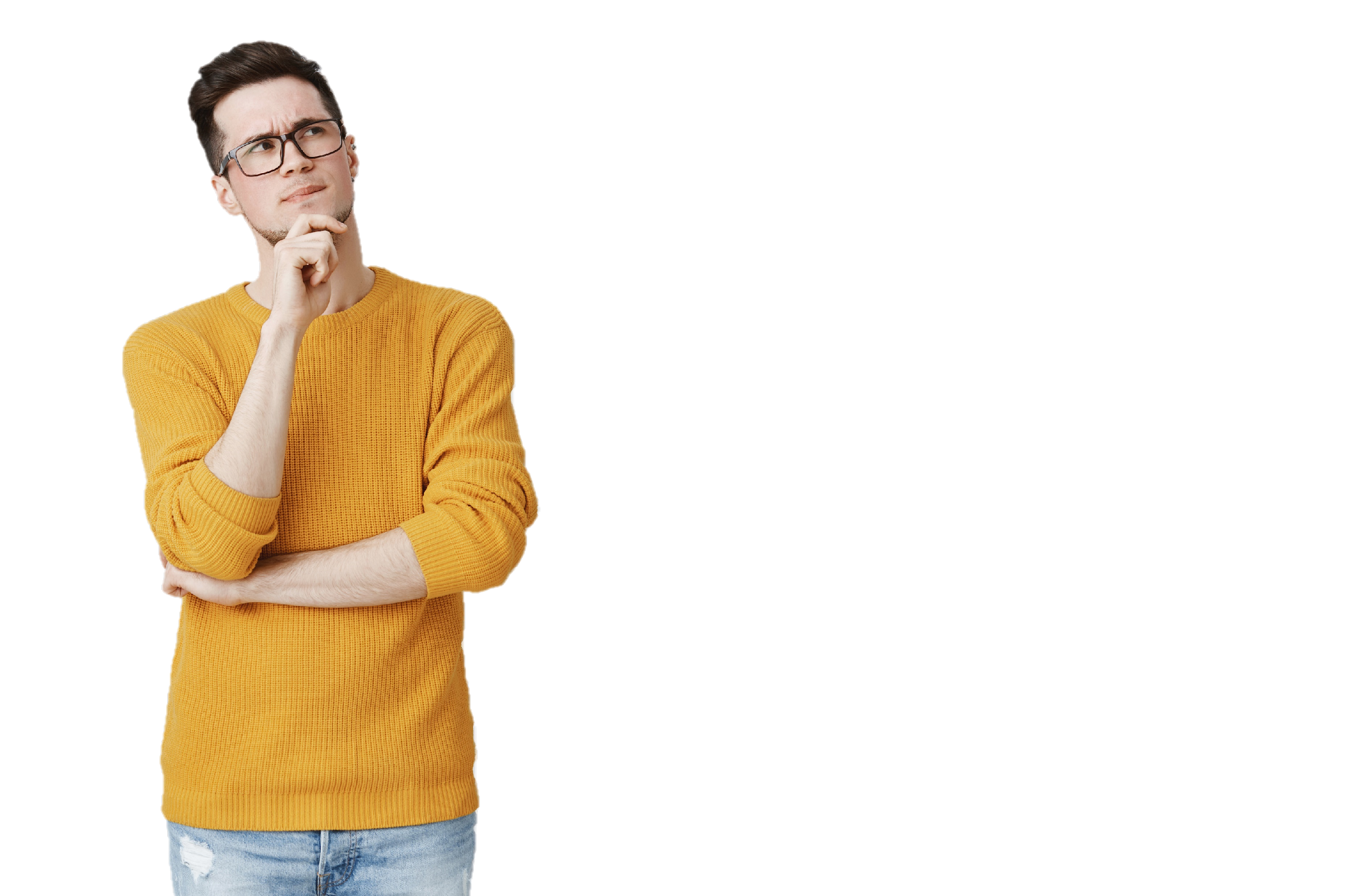 Guillemette, F. (2020).
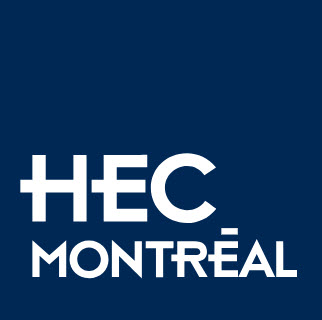 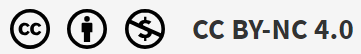 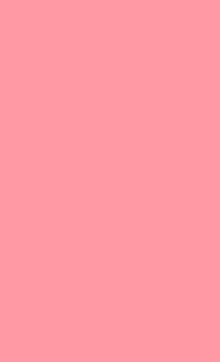 Le modèle transmissif demeure omniprésent. Ce modèle repose sur l’illusion que le savoir se transmet d’une personne savante à une personne ignorante. 

De plus, il réduit souvent l’apprentissage 
à la rétention […]. Dans la taxonomie de Bloom, la rétention est le plus « bas » niveau de l’apprentissage. 
C’est le seul niveau d’apprentissage que les humains partagent, au moins en partie, avec les animaux.
La réflexion pédagogique est souvent bloquée 
par des impossibles proclamés sans appel :

pour les cours fondamentaux, la transmission constitue la seule méthode pédagogique possible permettant à l’étudiant de recevoir une formation disciplinaire solide et pertinente

un contexte de grand groupe laisse peu de place à l’animation pédagogique interactives
Guillemette, F. (2020)
Guillemette, F. (2020)
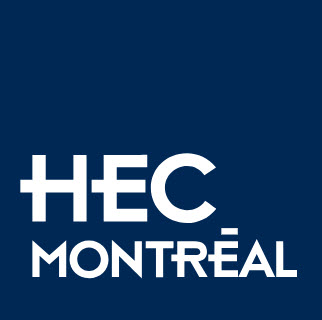 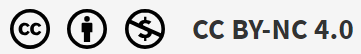 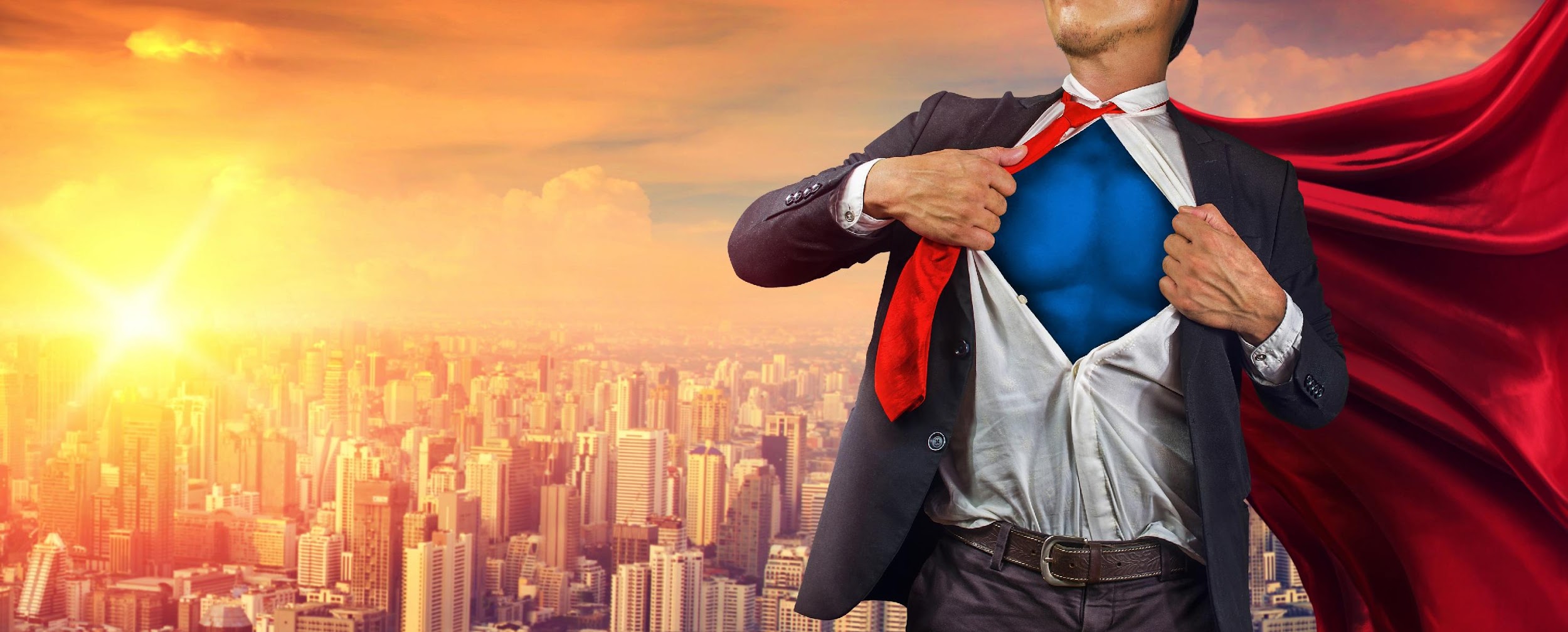 Quelles
COMPÉTENCES
les étudiants doivent-ils développer?
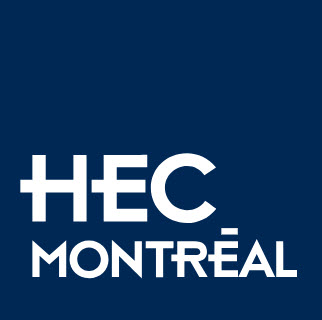 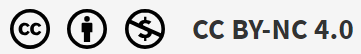 LE CONTINUUM DE LA POSTURE ENSEIGNANTE
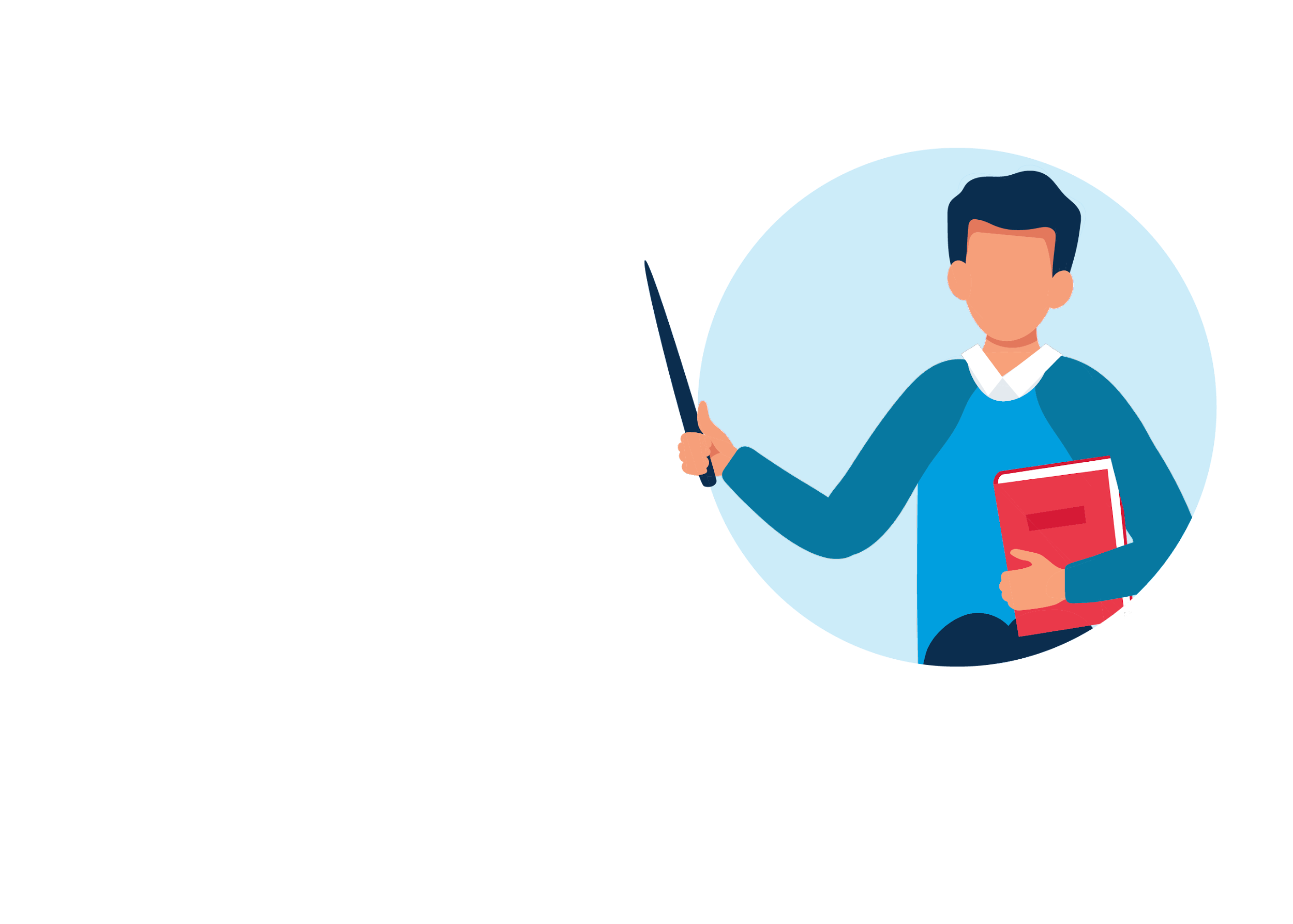 +
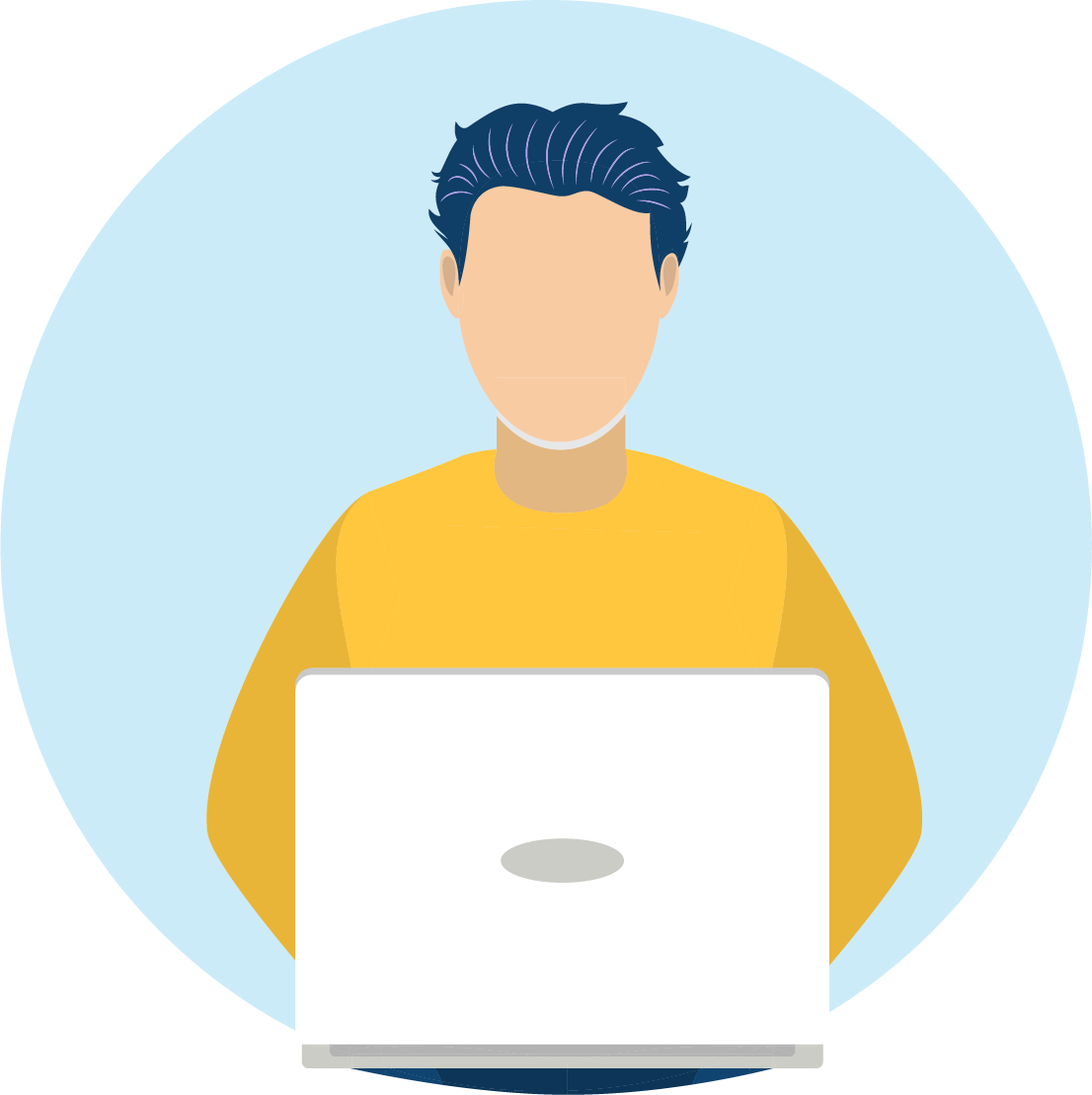 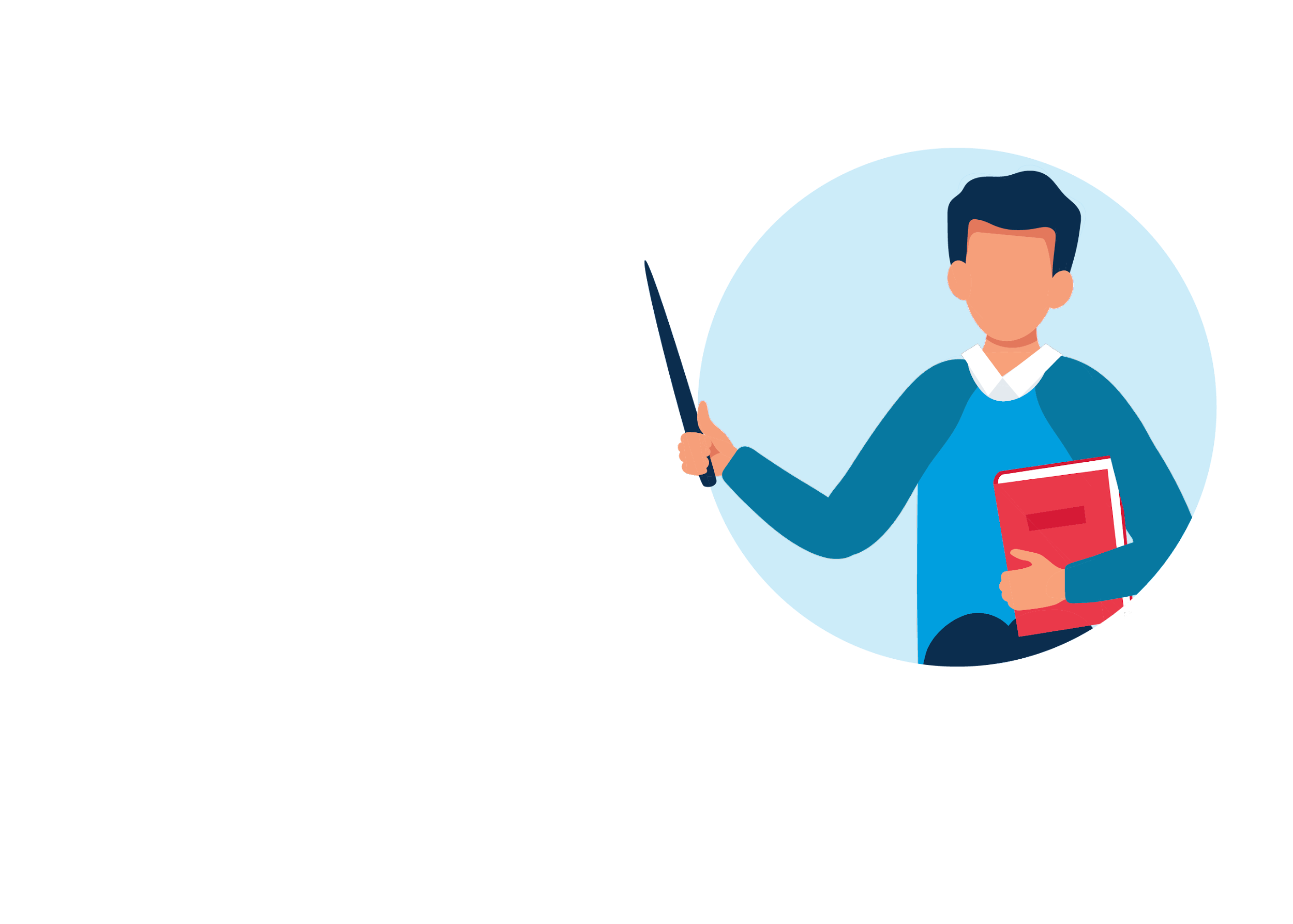 =
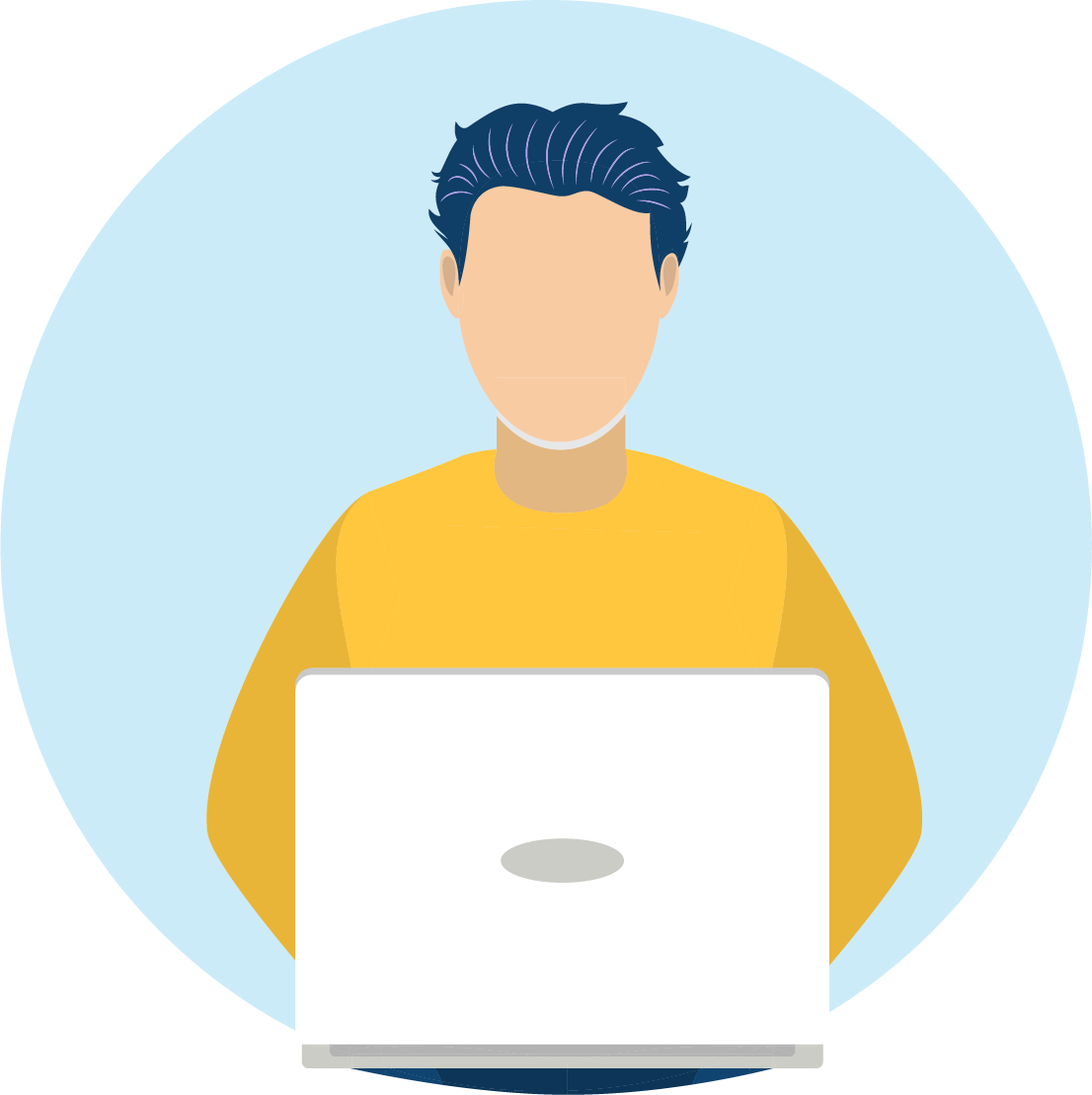 +
AUTRES APPROCHES: ateliers, présentations, enseignement explicite, classe inversée, méthode des cas, …
FACILITATION
MAGISTRAL
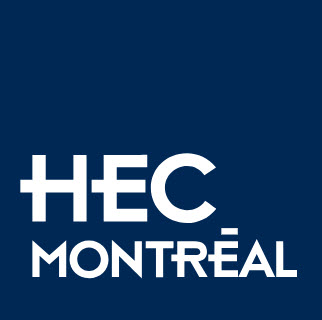 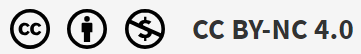 FORMATEUR, ANIMATEUR OU FACILITATEUR?
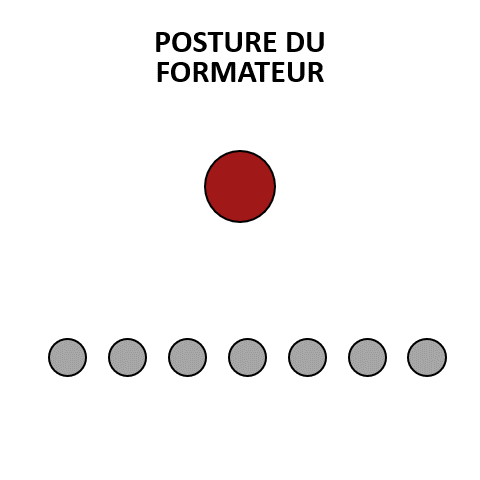 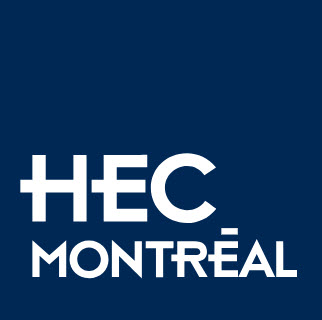 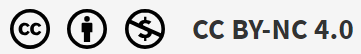 QUE VOUS INSPIRENT CES DIFFÉRENTS MODÈLES?
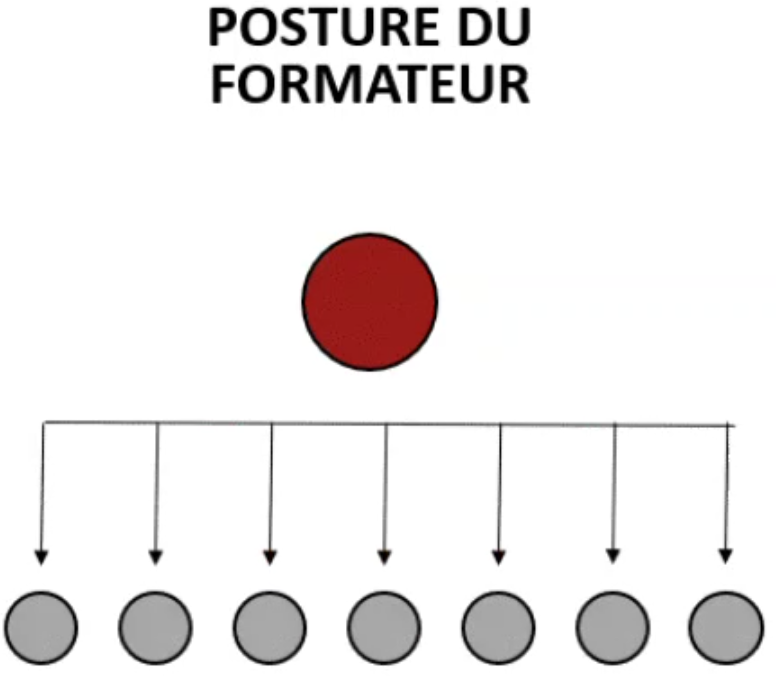 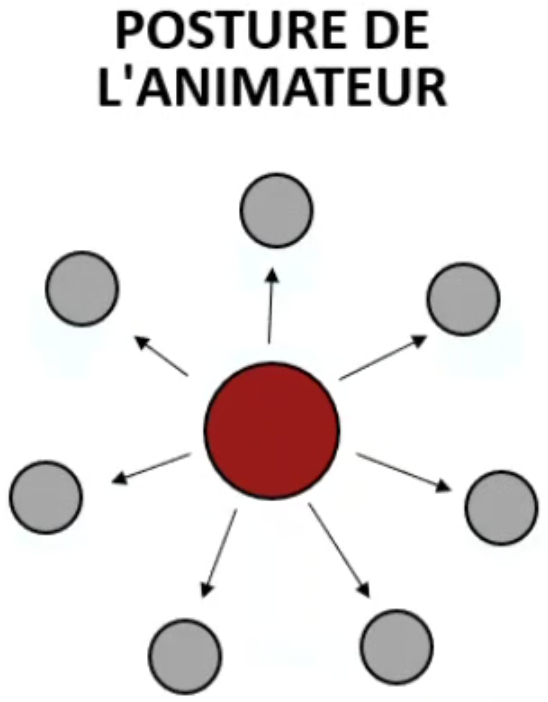 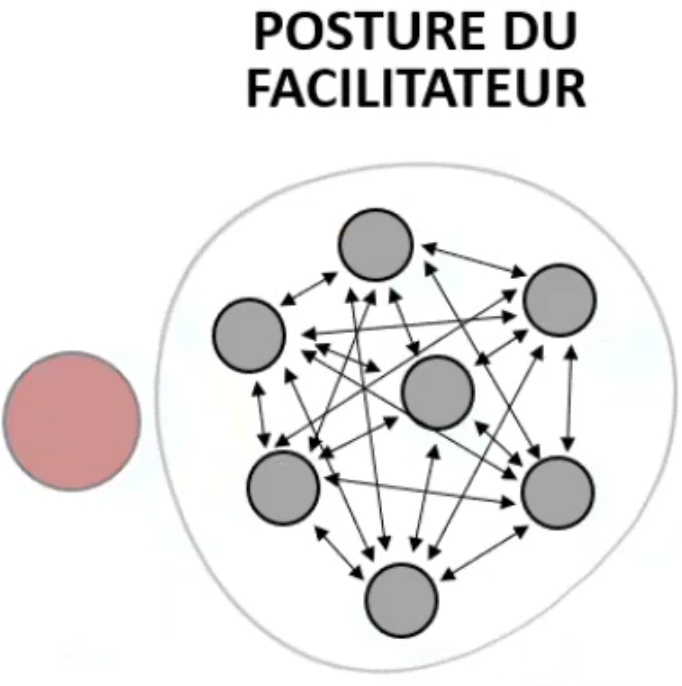 FORMATEUR
ANIMATEUR
FACILITATEUR
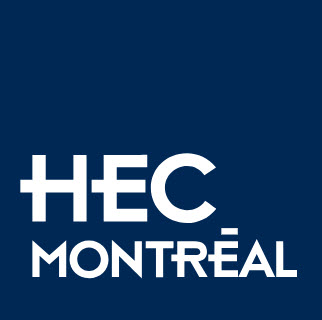 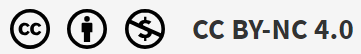 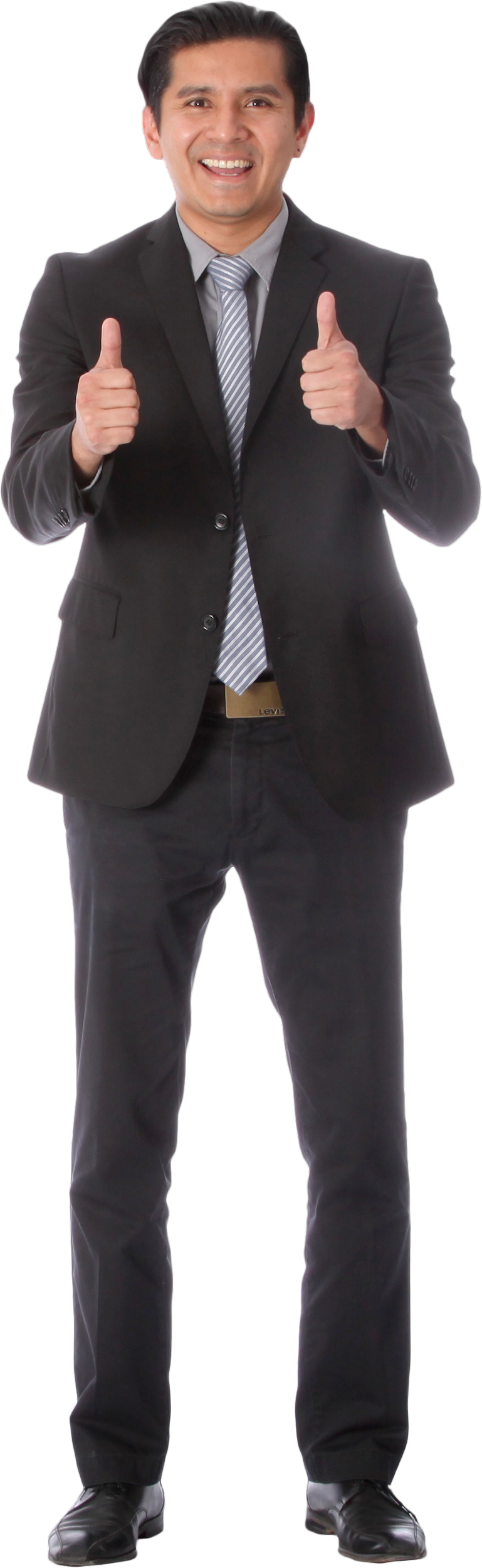 « Le facilitateur encourage et motive chaque apprenant; il met à leur disposition les ressources nécessaires aux apprentissages. Il est lui-même une ressource; il tient compte des aspects intellectuels et affectifs des élèves et devient un participant aux apprentissages et un membre actif du groupe. Enfin, le facilitateur partage avec ses élèves ses sentiments et réflexions et fait preuve d’attention tout en reconnaissant ses limites. »
Legendre, R. (2005).
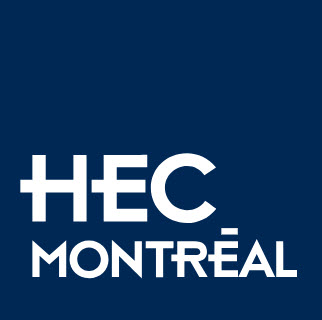 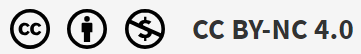 FORMATION/ANIMATION VS FACILITATION
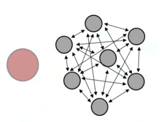 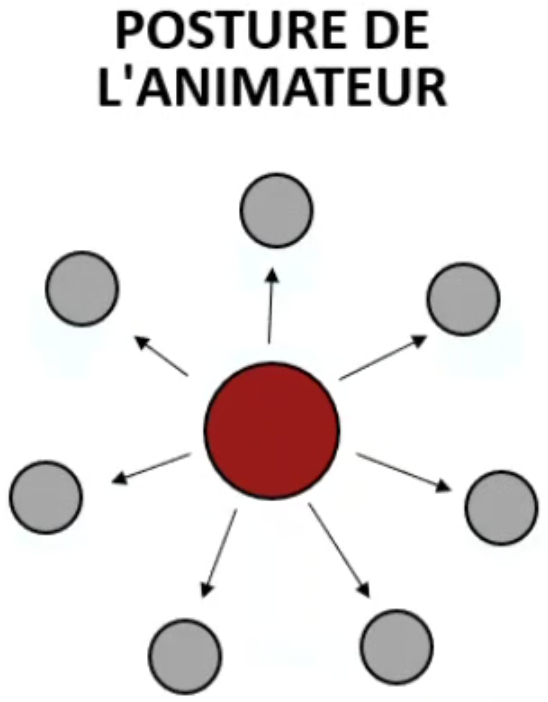 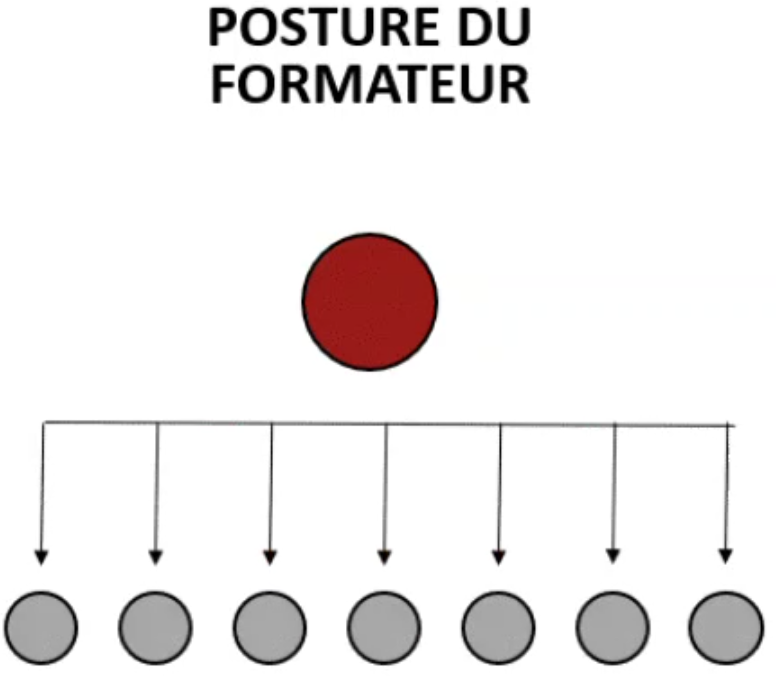 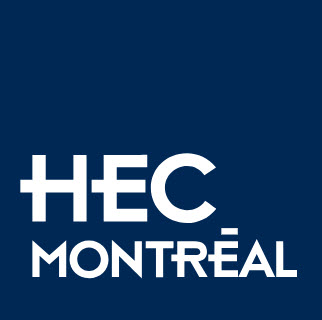 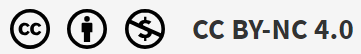 ET DANS VOTRE COURS?
Quels sont les moments qui se prêtent à la facilitation dans votre cours?
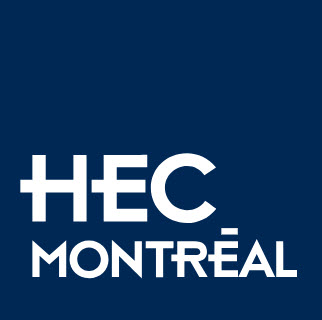 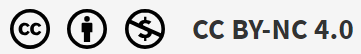 Quels sont les bénéfices que vous ou vos étudiant.es pourriez retirer de cette approche?
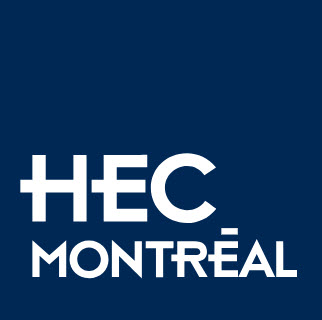 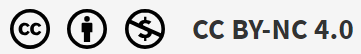 Quoi faire pour nourrir les interactions dans un contexte de facilitation pédagogique?
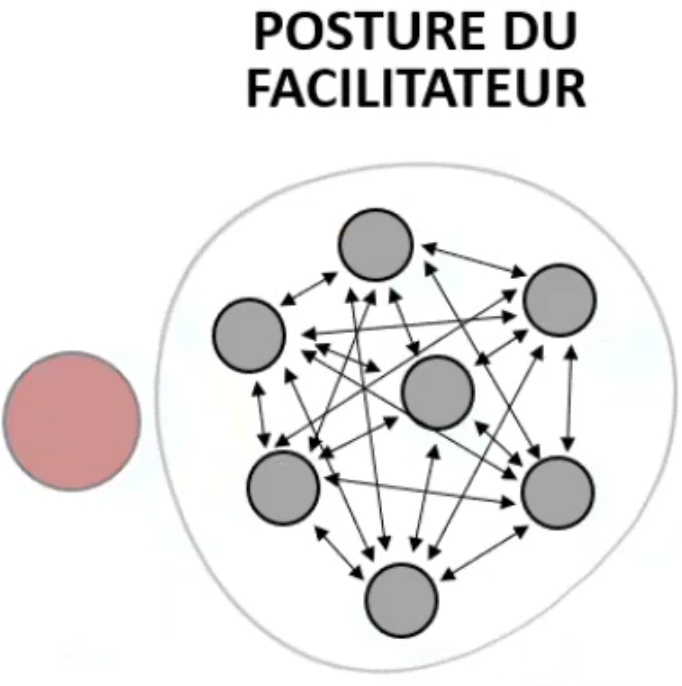 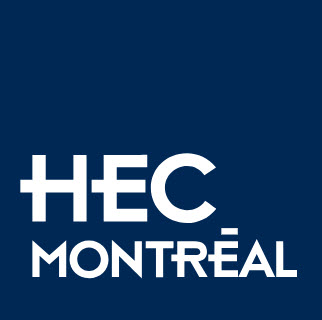 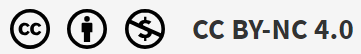 CONCLUSION
Profitez des questionnements nés de cet atelier.

Proposition : transformez une partie d’un de vos cours en activité ou vous adoptez une posture de facilitateur.trice

Une suite à cet atelier…
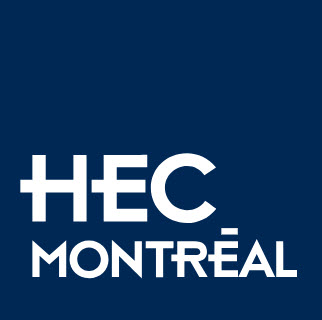 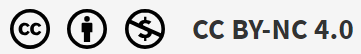 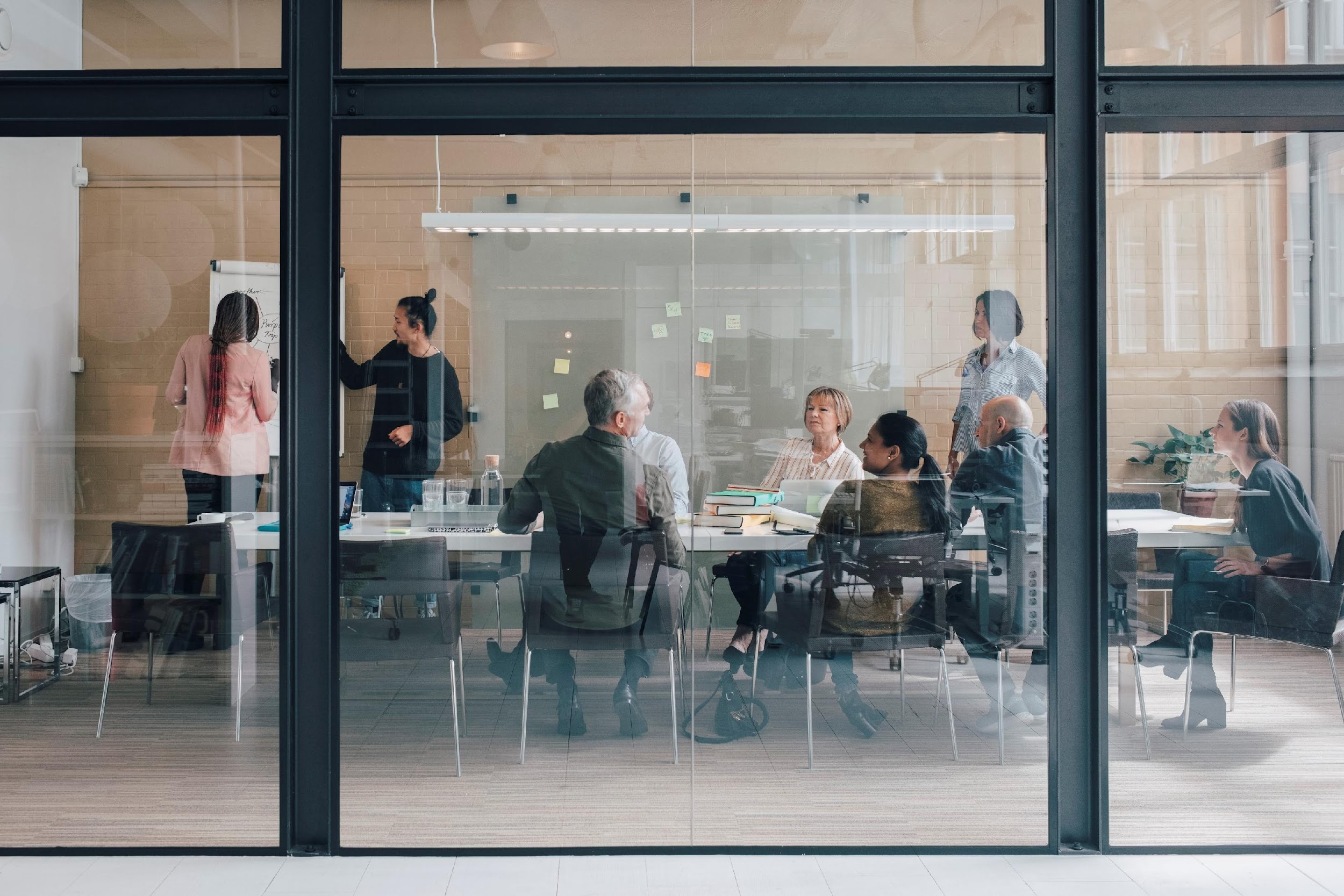 LA FACILITATION PÉDAGOGIQUEL’appliquer dans mes séances de cours
La posture de facilitateur
L’ingénierie de la facilitation
Les outils du facilitateur
Les limites de l’approche facilitatrice
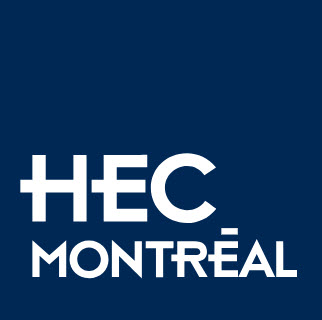 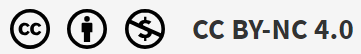 Bibliographie
Ouvrage
Freire, P. (1968). Pedagogia do Oprimido. Portugal
Legendre, R. (2005). Dictionnaire actuel de l’éducation (3e éd.). Montréal : Guérin.
Lemaire, M. (2005). Du formateur à l’andragogue: vers la réussite partagée formateur-apprenant. Lyon: Chronique sociale
Article de revue
Guillemette, François. (2021). “L’approche par compétences dans la programmation pédagogique”, Enjeux et société, 8(2), 139-169. https://doi.org/10.7202/1078492ar
Guillemette, François. (2020). “Passer du modèle transmissif à un modèle de l’apprentissage guidé”, Enjeux et société, 7(2), 42–73. https://doi.org/10.7202/1073360ar
Vidéo en ligne
[Visionary Marketing]. (27 septembre 2021). La boîte à outils de la facilitation [Dunod] avec Emmanuel Brunet [Video]. YouTube. https://www.youtube.com/watch?v=xG_ksD4sYFQ&t=505s
[DunodVideos]. (25 mars 2021). Outil 2 : Les qualités d’un parfait facilitateur [Video]. YouTube. https://www.youtube.com/watch?v=QWQ_FLsIfzs
[DunodVideos]. (21 avril 2021). Outil 3 : Les 7 étapes de la facilitation [Video]. YouTube. https://www.youtube.com/watch?v=N99nOESYhLQ
Page web
Association for Talent Development. What Is Facilitation? Association for Talent Development. Récupéré en novembre 2022 de
https://www.td.org/talent-development-glossary-terms/what-is-facilitation?cm_mmc=linkedin-_-paid-_-undefined-_-BRAND-FacilitationResources-Paid-Linkedin-FacilitationInAction-Awareness-NeverStopLearning-25250&utm_source=linkedin&utm_medium=paid&utm_campaign=BRAND-FacilitationResources-Paid-Linkedin-FacilitationInAction-Awareness-NeverStopLearning-25250
Eb-consult.fr. Nos gratuits. Récupéré en janvier 2024: https://eb-consult.fr/?page_id=26214
Mémoire
Mancini, Johanna. La facilitation en créativité en contexte d’enseignement hybride, [mémoire de master], Grenoble, Université Grenoble Alpes
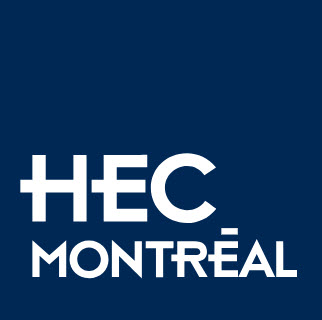 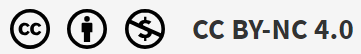